Olympiáda dětí a mládeže
20. Olympiáda dětí a mládeže 2023Královéhradecký kraj
12 dní do začátku 20. ročníku Olympiády dětí a mládeže 

Sněhové podmínky 
Vyprodané slavnostní zahájení 
Uzavřené kompletní nominace všech krajů
Připravené 4 denní televizní vysílání
Observer program
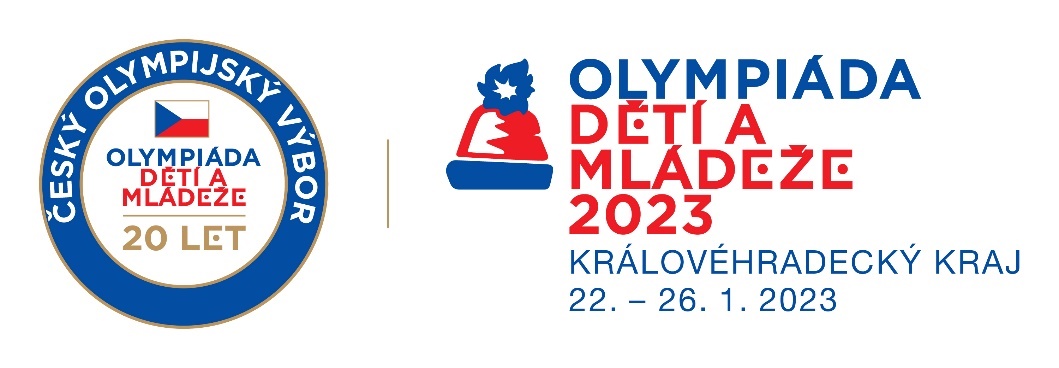 20. Olympiáda dětí a mládeže 2023Královéhradecký kraj
Neděle - 22. 1.  10.00   Konference na podporu sportování mládeže

Hradec Králové  - Sál zastupitelstva 
Nejvyšší účast hejtmanů v historii konference i ODM
Kompletně zaplněné i auditorium 
Diskuze o podpoře sportu na úrovni státu i krajů (nová NSA)
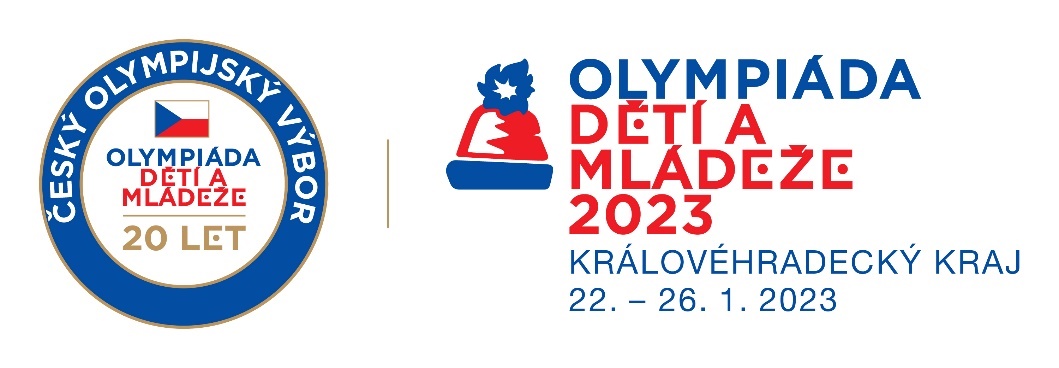 [Speaker Notes: Poslední bod- nový partner Vinci, ČEZ, UNYP, vyrovnaný rozpočet]
20. Olympiáda dětí a mládeže 2023Královéhradecký kraj
Neděle - 22. 1.  14.00   Slavnostní zahajovací ceremoniál  

Hradec Králové  - ČPP Aréna  
Zapálení ohně - Eva Adamczyková (Samková)   
Řada hostů ze všech sfér sportovního života
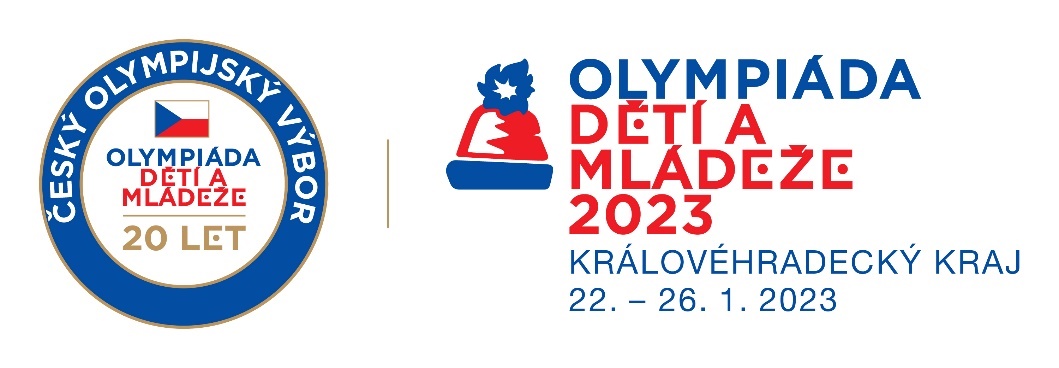 [Speaker Notes: Poslední bod- nový partner Vinci, ČEZ, UNYP, vyrovnaný rozpočet]
20. Olympiáda dětí a mládeže 2023Královéhradecký kraj
Neděle - 22. 1.  19.00   Slavnostní otevření Olympijského domu

Špindlerův mlýn   
Účast hejtmanů – navazující pondělní jednání asociace krajů ČR
Jubilejní 20. ročník ODM
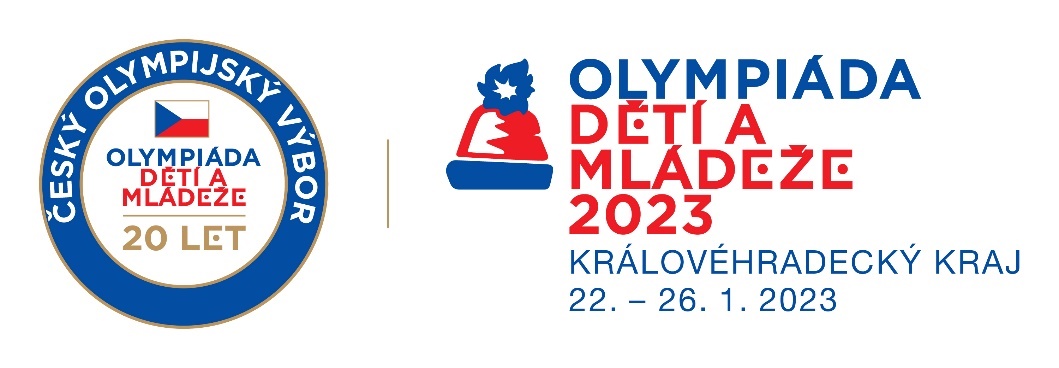 [Speaker Notes: Poslední bod- nový partner Vinci, ČEZ, UNYP, vyrovnaný rozpočet]
Děkuji za pozornost!
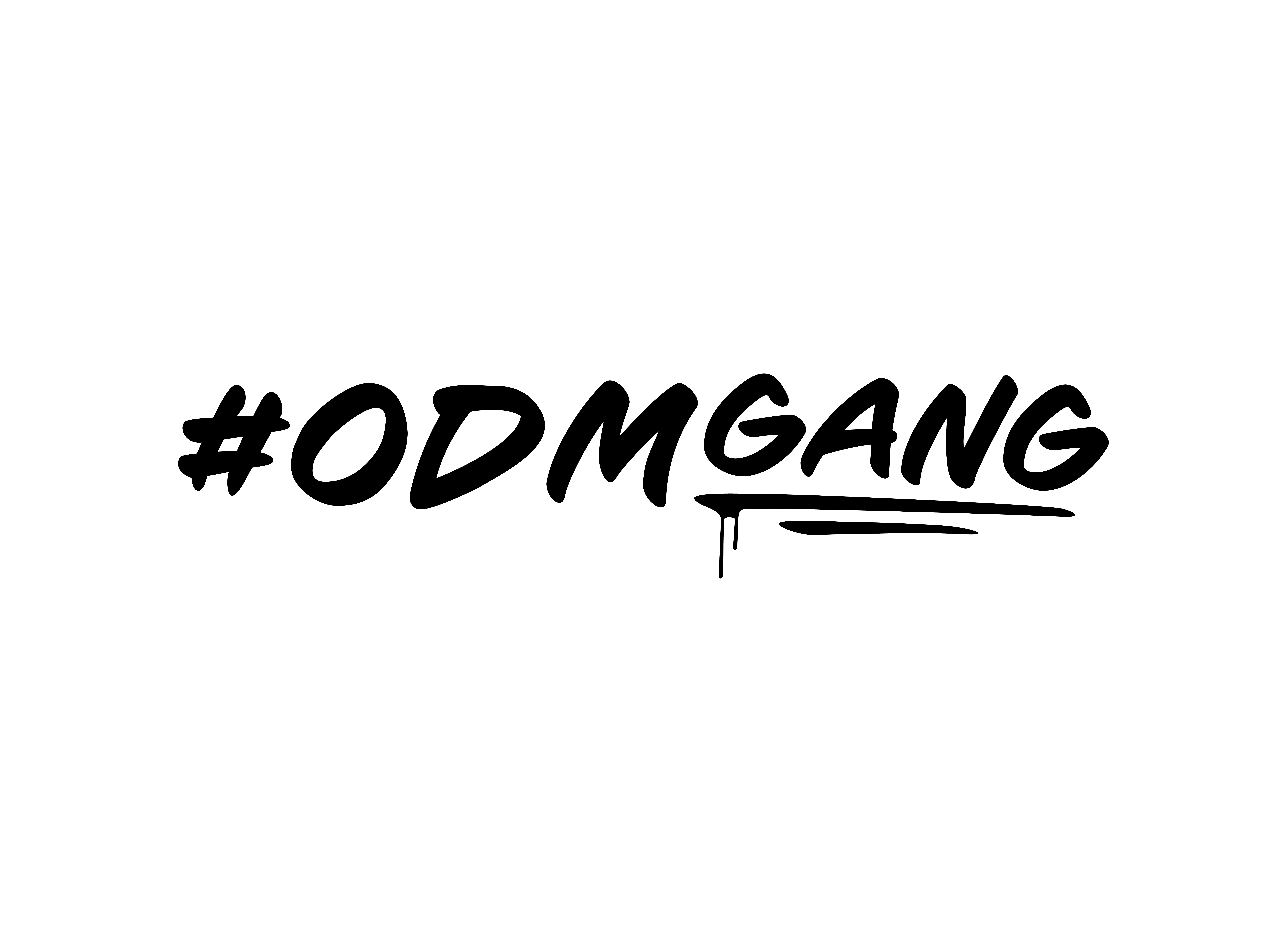